Müllermilch
Klaudia kluk
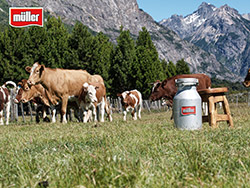 Was?
Müllermilch ist Milchgetränk
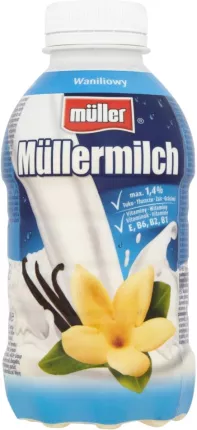 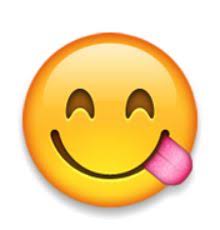 mmmmmm…
Wer?
Ludwig Müller- Er kommt aus Deutschland (Bayern)
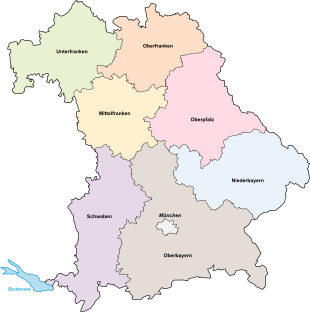 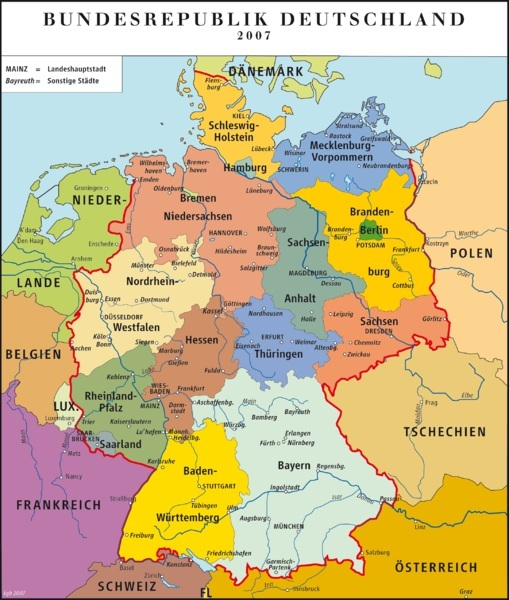 Wo?
Ludwig Müller gründet eine kleine Dorfmolkerei in 1896 im bayrischen Aretsried.
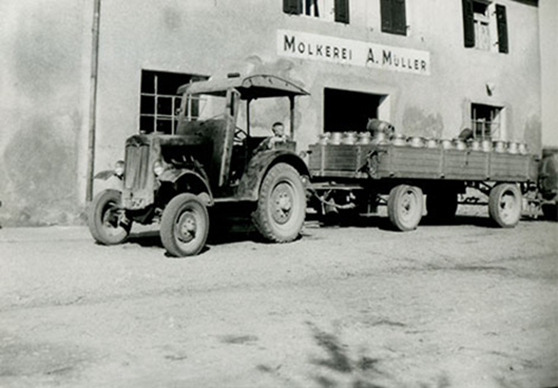 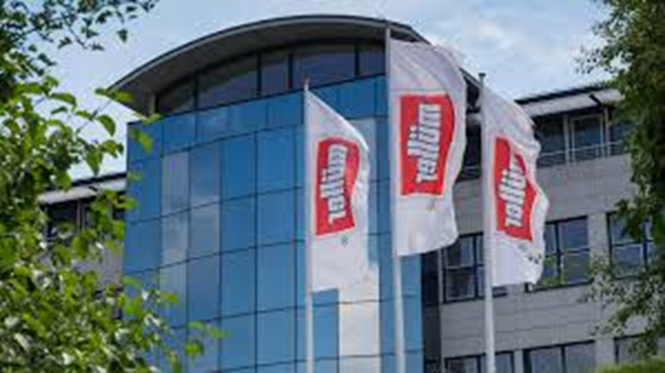 GESTERN
HEUTE
und
Wann?
1983-Revolution 
Müller vermarkt erste Milchgetränk mit Geschmack
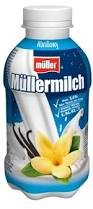 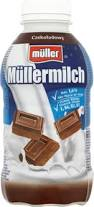 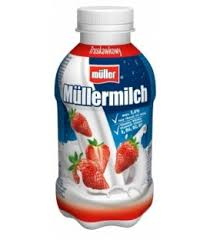 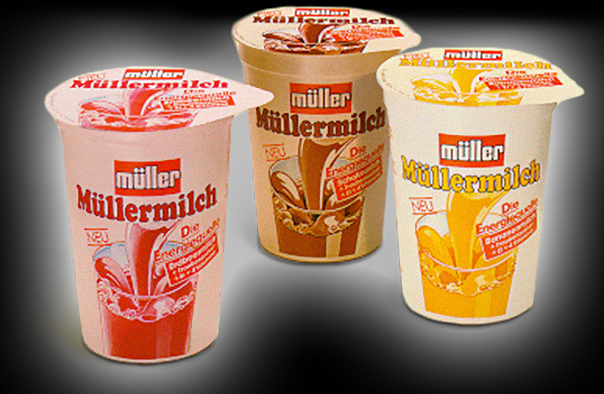 HEUTE
GESTERN
und